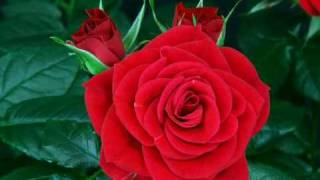 শুভেচ্ছা
পরিচয়
মোঃ সোলায়মান আলী 
    সহকারী শিক্ষক 
রায়গঞ্জ পাইলট উচ্চ বিদ্যালয়
রায়গঞ্জ, সিরাজগঞ্জ।
শ্রেণীঃ ৬ষ্ঠ
বিষয়ঃ কৃষিশিক্ষা
অধ্যায়ঃ ৪ র্থ
পাঠঃ ১ম
মাছ
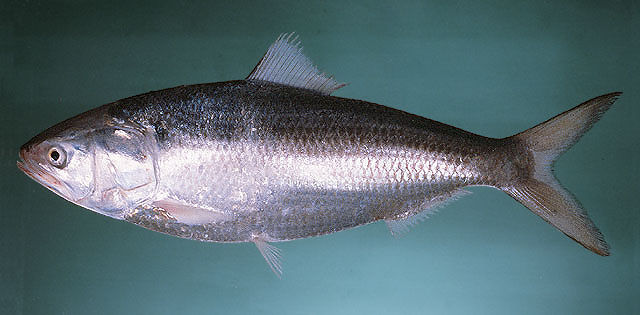 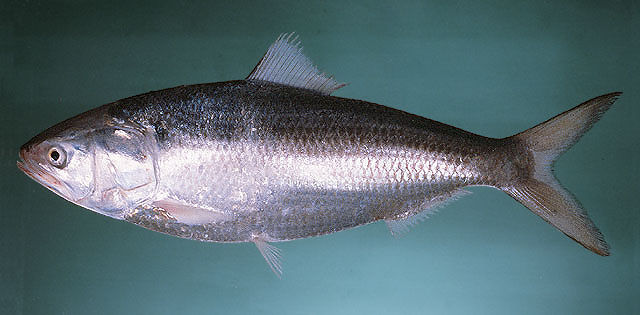 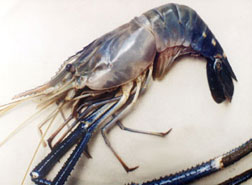 শিখনফল
এই পাঠ শেষে শিক্ষার্থীরা ---
মাছের নাম বলতে পারবে
 মাছের উৎস ব্যাখ্যা করতে পারবে
মাছের গুরুত্ব বর্ণনা  করতে পারবে
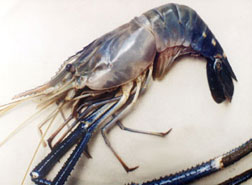 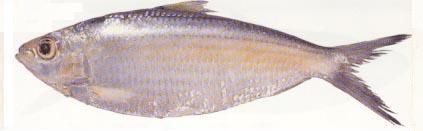 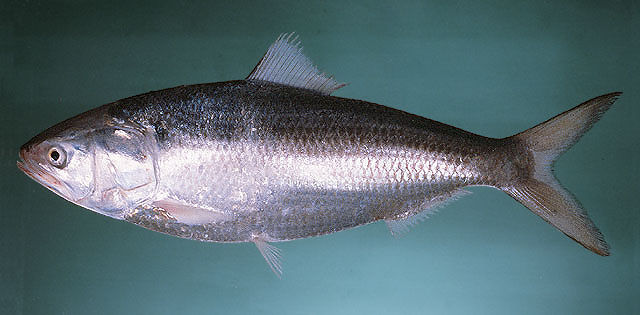 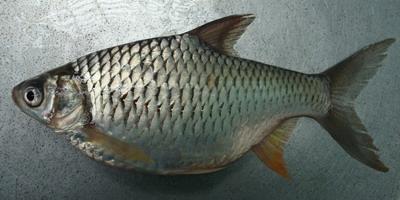 মাছ
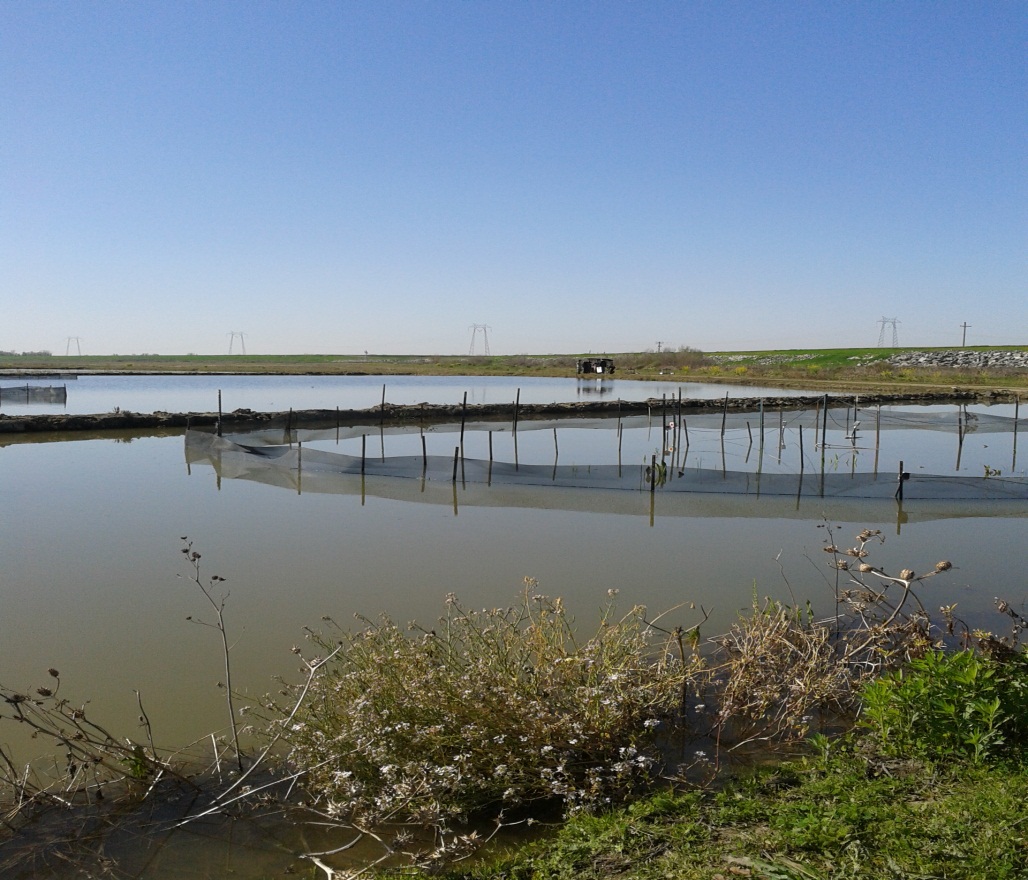 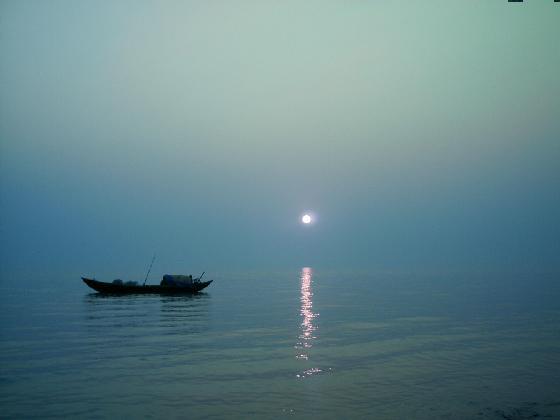 পুকুর
সাগর
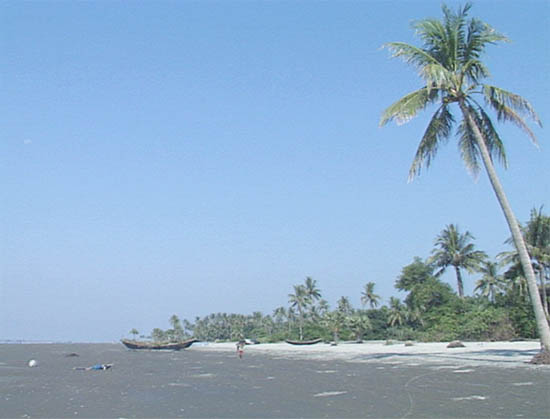 নদীর মোহনা
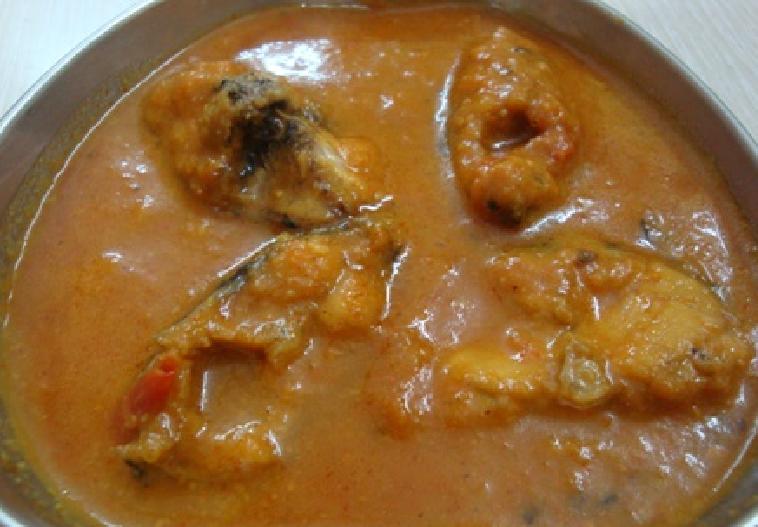 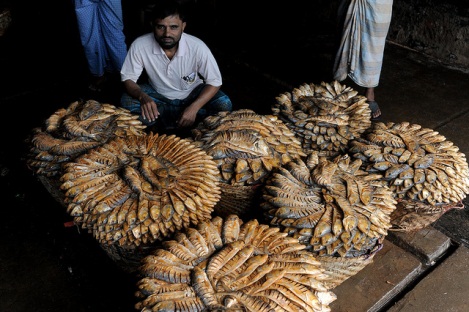 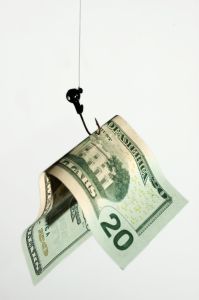 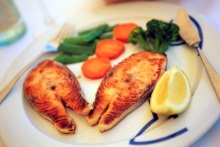 অর্থ
খাদ্য
দলীয় কাজ
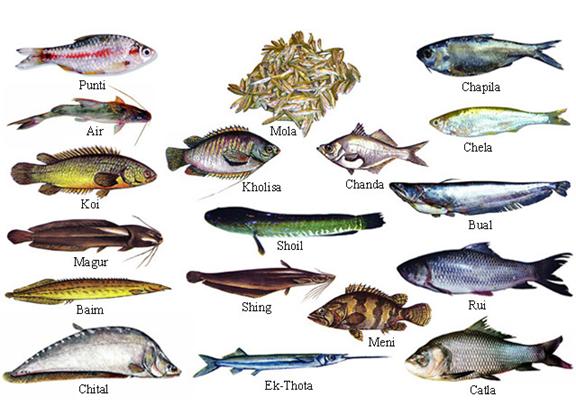 মাছ গুলো শনাত্ত কর
মূল্যায়ন
মাছ কি জাতীয় খাদ্য  ?
মাছের উৎসের নাম বল
কয়েকটি মাছের নাম বল  ?
বাড়ির কাজ
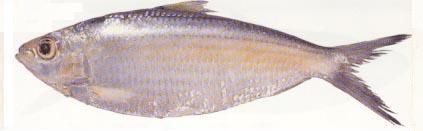 মাছ কেন প্রয়োজন তা ব্যাখ্যা কর?
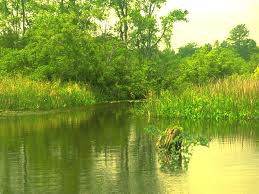 ধন্যবাদ